Understanding the Impact of the Differences in ICD-9-CM and ICD-10-CM and Its Potential Impact on Data Analysis
Donna Pickett, MPH, RHIANational Center for Health Statistics
August 6, 2012
Overview
History of ICD
Overview of ICD-10
Overview of ICD-10-CM
Development/Testing
Benefits
Structure/Conventions
Chapter-specific Overview
Guidelines
General Equivalence Maps (GEMs)
2
History of the ICD
ICD Revisions
4
World Health Organization and ICD-10 Implementation
W.H.O. has authorized the publication of ICD-10 versions in 30+ languages
Death certificates in U.S. have been coded using ICD-10 since data year 1999
More than 90 countries having implemented ICD-10 (or a clinical modification) for morbidity applications.
5
International Statistical Classification of Diseases and Health Related Problems, Tenth Revision (ICD-10)
ICD-10 represents the broadest scope of any ICD revision to date.  Changes include:
Alphanumeric codes
Restructuring certain chapters/ categories
Addition of new features
Expansion of detail (2,033 categories; 855 more than ICD-9)
Diseases of the Eye and Adnexa (Chapter 7)
Diseases of the Ear and Mastoid Process (Chapter 8)
6
International Statistical Classification of Diseases and Health Related Problems, Tenth Revision (ICD-10)
Alphanumeric
A00-B99 Infectious and parasitic diseases
C00-D48 Neoplasms
E00-E90 Endocrine, nutritional and metabolic diseases
S00 - T98 Injury, poisoning and certain other consequences of external causes
7
International Statistical Classification of Diseases and Health Related Problems, Tenth Revision (ICD-10)
Chapters where major changes have occurred were field-tested by WHO: 
Chapter V, Mental and behavioral disorders
Chapter XIX, Injury, poisoning and certain other consequences of external causes
Chapter XX, External causes of morbidity and mortality
8
Expanded Detail in ICD-10
ICD-9
	250  Diabetes
4th digit to identify type of manifestation
ICD-10
E10  Insulin-		     dependent
E11  Non-insulin 		     dependent
E12 Malnutrition-		     related
E13 Other specified
4th digit to identify type of manifestation
9
Expanded Detail in ICD-10External Causes of Injuries
ICD-9 (E800-E999)
 Transport accidents 		E800-E848
 Intentional self-harm 		E950-E959
 Complic. med/surg care		E870-E876

ICD-10 (V00-Y98)
 Transport accidents			V01-V99
 Intentional self-harm 		X60-X84
 Complic. med/surg care		Y40-Y84
10
ICD-10-CM
ICD-10 Evaluation Contract
In September 1994 NCHS awarded a contract to the Center for Health Policy Studies (CHPS) to evaluate the International Statistical Classification of Diseases and Related Health Problems (ICD-10).
Assess whether ICD-10 significant improvement over ICD-9-CM to warrant implementation for morbidity reporting 
Recommend additional improvements to ICD-10 and to correct any problems identified during the course of evaluation.

ICD-10 not significantly better than ICD-9-CM for morbidity applications to warrant implementation.

A clinical modification of the ICD-10 would be a significant improvement and worth implementing.
12
ICD-10-CM Development
Three phases of development
Phase 1 -Prototype developed under 					contract
Phase 2 - Enhancements by NCHS 
Phase 3 - Further enhancements based on physician groups, other classification users and public comments
13
ICD-10-CM Partial List Phase II Reviewers
American Academy of Dermatology
American Academy of Neurology
American Academy of Oral and Maxillofacial Surgeons
American Academy of Orthopedic Surgeons
American Academy of Pediatrics
American Burn Association
American College of Obstetricians and Gynecologists
American Diabetes Association
American Nursing Association
American Psychiatric Association
American Urological Association
ANSI Z16.2 Workgroup (Workers Comp)
Nat’l Assoc. of Children’s Hosps & Related Institutions
14
ICD-10-CM Testing
Draft of Tabular List and crosswalks posted on NCHS website for 3 month open public comment period (1997)
Pre-release version of ICD-10-CM posted on NCHS website (May 2002)
AHIMA/AHA jointly conduct pilot test of ICD-10-CM (June – July 2003)
15
Benefits of Adopting the New Coding System
Updated medical terminology and classification of diseases;
Allows easier comparison of mortality and morbidity data
Provides better data for:
Measuring care provided to patients;
Designing payment systems;
Processing claims;
Making clinical decisions;
Tracking public health;
Identifying fraud and abuse; and
Conducting research
16
HIPAA Administrative Simplification:Modifications to Medical Data Code Set Standards
Published January 16, 2009 
Adopts ICD-10-CM and ICD10-PCS as replacements for ICD-9-CM 
October 1, 2013 – Compliance date for implementation of ICD-10-CM and ICD-10-PCS
Single implementation date for all users 
Date of service for ambulatory and physician reporting
Date of discharge for inpatient and other settings
17
HIPAA Administrative Simplification:Modifications to Medical Data Code Set Standards
February 16, 2012 - HHS Secretary announced intent to delay implementation 
New NPRM published April  2012 
Adopts ICD-10-CM and ICD10-PCS as replacements for ICD-9-CM
October 1, 2014 – New proposed compliance date for implementation of ICD-10-CM and ICD-10-PCS  
Public comment period closed May 17, 2012
18
ICD-10 Code Freeze Decision
Last regular, annual updates to both ICD-9-CM and ICD-10 would be made on October 1, 2011
Only limited ICD-9-CM & ICD-10 updates for new technologies and new diseases on October 1, 2012, and October 1, 2013
Regular updates to ICD-10 code sets to begin October 1, 2014 (?)
19
ICD-9-CM Coordination and Maintenance Committee
Public updating process has been in place to update ICD-9-CM since 1985
Process will continue to allow for updating of  ICD-10-CM and ICD-10-PCS
Two meetings each year (March and September) 
Any approved changes discussed during the freeze to be held until October 1, 2014 (?) unless related to new disease or new technology
20
You Aren’t A HIPAA-covered Entity But Are You Affected?
Do you code using ICD-9-CM as part of your organization/program activities?
Do you receive ICD-9-CM coded data?
Do you receive verbatim diagnosis/procedure information that you code?
Do you have a contractor that codes your data?
21
Secondary Use of ICD-9-CM codes at CDC
Hospitals
Healthcare Plans
State/Local Health Depts
Healthcare Providers
ICD-9 CM
ICD-9 CM
Secondary use
Analysis
Surveillance
Trends
Reports
Datasets
ICD-9 CM
CDC Programs
ICD-9 CM
CDC’s ICD-10 Transition Workgroup
Information Resources Governance (IRG) formed the ICD-10 Transition Workgroup as an entity under the Public Health Domain Committee, April 2011
Goals of the workgroup
To identify common needs and gaps across CDC that could potentially be addressed by shared solutions
To leverage the use of existing processes and tools to optimize efficiency in resource usage
To document successes and challenges that programs have already faced in their planning efforts to facilitate the sharing of lessons learned
Composition of CDC’s ICD-10 Workgroup
Representation from all Offices and Centers at CDC (~21 members)
Two Co-Chairs and two individuals providing consultation, project management, and operational support
Regular meetings for feedback and updates
Workgroup members work on specific projects/initiatives to further the work plan
How the ICD-10 Transition Workgroup will help with the CDC Transition
Disseminating information about the transition
Providing resources and tools
Needs assessment survey
Identify program needs, gaps and issues
Gather lessons learned (NCHS, NIOSH, others)
Collecting and sharing of best practices, practical solutions
Tailor any future training or technical assistance
ICD-10-CM Structure/Conventions
ICD-10-CM Structure
ICD-9-CM (14,025 codes)
3 -5 characters
First character is numeric or alpha (E or V)
Characters 2-5 are numeric
Always at least 3 characters
Use of decimal after 3 characters

ICD-10-CM (68, 069 codes)
3 -7 characters
Character 1 is alpha (all letters except U are used)
Character 2 is numeric
Characters 3 -7 are alpha or numeric
Use of decimal after 3 characters
Use of dummy placeholder “x”
Alpha characters are not case-sensitive
27
ICD-10-CM Differences
New instructional notes
Expanded codes for greater specificity
Expansions for laterality (e.g. right vs. left) and specific body areas
Added code extensions for injuries & external causes of injuries
Placeholder “x” 
for some codes for future expansion
Fill out characters when a code contains fewer than 6 characters and a 7th character applies

7th Characters
Used in certain chapters to provide additional information about the encounter
Must always be in the 7th position
If code has applicable 7th character, the code must be reported with appropriate 7th character value to be a valid code
28
Structural Differences: ICD-10-CM
Placeholder “x” is used
as a 5th character placeholder at certain 6 character codes to allow for future expansion
When a base 3-5 character codes requires a 7th digit 
 means “x” is placed in otherwise unfilled placeholder as the 5th and/or 6th character

Base code S50.02 Contusion of left elbow
Use S50.02xD to report a subsequent encounter
Base code S47.1 Crushing injury of right shoulder and upper arm
Use S47.1xxA to report the initial encounter
29
Structural Differences  ICD-10-CM Diagnoses
ICD-10-CM codes are 3 – 7 digits

A78 	       Q fever
A69.20        Lyme disease, unspecified
O9A.311     Physical abuse complicating
			       pregnancy, first trimester
S42.001A    Fracture of unspecified part 			of right clavicle, initial 				encounter for closed 				fracture
30
ICD-10-CM Major Modifications[continued]
Added trimesters to OB codes (fifth-digits from ICD-9-CM will not be used)
Revised diabetes mellitus codes (5th digits from ICD-9-CM will not  be used)
Expanded codes (e.g., injury, diabetes)
Added code extensions for injuries and external causes of injuries
31
ICD-10-CM Major Modifications[continued]
Expanded categories for postoperative complications
Addition of sixth and seventh characters
Addition of laterality
Combination codes for common diagnosis  and symptoms
32
ICD-9-CM Postoperative complications
998.1 Hemorrhage or hematoma or seroma   complicating a procedure

998.2 Accidental puncture or laceration during a procedure
33
ICD-10-CMPostoperative complications
G97.3 Hemorrhage or hematoma  complicating a nervous system procedure
G97.31 Intraoperative hemorrhage/hematoma of nervous system organ or structure complicating nervous system procedure
G97.32 Intraoperative hemorrhage/hematoma of nervous system organ or structure complicating other procedure
34
ICD-10-CMPostoperative complications
H95.3 Accidental puncture or laceration during an ear procedure
H95.31  Accidental puncture and laceration of the ear and mastoid process following  procedure on ear and mastoid process 
H95.32  Accidental puncture and laceration of ear and mastoid process following other procedure
35
Diagnosis/ SymptomCombination Codes
I25.110 Atherosclerotic heart disease with unstable angina
K71.51 Toxic liver disease with chronic active hepatitis with ascites
K50.012 Crohn’s disease of small intestine with intestinal obstruction
36
ICD‑10‑CM Structure/Conventions
Format
Tabular List and Alphabetic Index
Index
Alphabetic Index of Diseases and Injuries
Alphabetic Index of External Causes of Injuries
Table of Neoplasms
Table of Drugs and Chemicals
37
ICD‑10‑CM Structure/Conventions (continued)
Format – Tabular
Valid codes may be 3-6 characters in length and are in BOLD typeface
4th character can be a letter or a number
Codes longer than 3 characters have decimal point after first 3 characters
Must code to highest level of detail, using the codes
Full code titles are used
38
Full code titles
ICD-9-CM
143  Malignant neoplasm of gum
		143.0	Upper gum
		143.1	Lower gum
ICD-10-CM
	C03  Malignant neoplasm of gum
		C03.0	  Malignant neoplasm of upper gum
		C03.1	  Malignant neoplasm of lower gum
39
ICD‑10‑CM Structure/Conventions(continued)
Exclude Notes
Exclude1: Means NOT CODED HERE
Code being excluded is never used with code
The two conditions cannot occur together
Examples – 
B06   Rubella [German measles]
 Excludes1: congenital rubella (P35.0)
40
ICD‑10‑CM Conventions(continued)
Exclude Notes
Exclude2: Means NOT INCLUDED HERE
Excluded condition is not part of the condition represented by the code
Acceptable to use both codes together if patient has both conditions
Example:
J04.0 Acute laryngitis
	Excludes2: chronic laryngitis (J37.0)
41
ICD‑10‑CM Conventions(continued)
Code First Notes
Used when certain conditions have both an underlying etiology and multiple body system manifestations 
Requires the underlying condition be sequenced first followed by the manifestation
Proper sequencing order of the codes: etiology followed by manifestation (same coding convention as ICD-9-CM)
42
ICD‑10‑CM Conventions(continued)
Code Also Notes

A code also note instructs that 2 codes may be required to fully describe a condition but the sequencing of the two codes depends on the circumstances of the encounter.
43
Chapter-specific Overview
Chapter 1: Infectious and Parasitic Diseases
HIV
B20, Human Immunodeficiency [HIV] disease
O98.7, HIV complicating pregnancy, childbirth and puerperium  (new code)
R75, Inconclusive laboratory evidence of human immunodeficiency virus [HIV]
Z20.6, Contact with and (suspected) exposure to human immunodeficiency virus [HIV]
Z21, Asymptomatic human immunodeficiency virus [HIV] infection status
New section (A50-A64)
Infections with predominantly sexual mode of transmission
45
Chapter 1: Infectious and parasitic diseases
Streptococcal sore throat 
Moved from Chapter 1 (034.0) to Chapter 10  - Diseases of Respiratory System (J02.0)
Tetanus neonatorum  
Moved from Chapter 15 (771.3) to Chapter 1 (A33)
OB tetanus 
Moved from Chapter 11 (670.8) to Chapter 1 (A34)
46
Chapter 2: Neoplasms
Melanoma in situ
Category 172, Malignant melanoma of skin to unique ICD-10-CM category D03-, Melanoma in situ
Waldenstrom’s macroglobulinemia
Moved from Ch. 3 (disorders of plasma protein) to C88 Malignant immunoproliferative diseases in Chapter 2
Leukemias and lymphomas
47
Example: Laterality in Chapter 2
C50.1  Malignant neoplasm, of central portion of breast 
	C50.111  Malignant neoplasm of 	central portion of right female breast
	C50.122  Malignant neoplasm of 	central portion of left male breast
48
Chapter 3:	Diseases of the blood and blood-forming organs and certain disorders involving the immune mechanism
Mainly conditions/diseases from Chapter 4 of ICD-9-CM but also from Chapter 3, (Endocrine) and Chapter 1 (Infectious and Parasitic)
Moved Immunity Diseases from “Endocrine, Nutritional and Metabolic Disorders” to “Diseases of the Blood”
Diseases of the Blood and Blood Forming Organs and Certain Disorders Involving the Immune Mechanism  (Chapter 3)
49
Chapter 4: Endocrine, nutritional, and metabolic diseases
Diabetes Mellitus (categories E08-E14)
E08 Diabetes mellitus due to underlying condition
E09 Drug or chemical induced diabetes mellitus 
E10 Type 1 diabetes mellitus
E11 Type 2 diabetes mellitus
E13 Other specified diabetes mellitus
E14 Unspecified diabetes mellitus
50
Diabetes mellitus
51
Diabetes mellitus
The common fifth-digit subclassification in ICD-9-CM for diabetes mellitus will not be used in ICD-10-CM (Controlled/uncontrolled) 

The diabetes categories have been fully revised to reflect revisions to the classification of diabetes issued by the American Diabetes Association
52
Diabetes mellitus Examples
E09.01 Drug or chemical induced diabetes mellitus with hyperosmolarity with coma
E10.11 Type 1 diabetes mellitus with ketoacidosis with coma
E11.40 Type 2 diabetes mellitus with diabetic nephropathy, unspecified
E13.621 Other specified diabetes mellitus with foot ulcer
53
Chapter 6: Diseases of nervous system
Sense organs separated from nervous system
Dominant/nondominant side (e.g., G81, Hemiplegia and hemiparesis) 
Basilar and carotid artery syndromes, transient global amnesia, transient cerebral ischemia, were in Chapter 7 in ICD-9-CM now reside in Chapter 6 in ICD-10-CM
54
Chapter 9: Diseases of circulatory system
Hypertension – no distinction for malignant/benign in ICD-10-CM or ICD-10)
Binswanger’s disease
Moved from Chapter 5 to Chapter 9
Gangrene from Chapter 16, Signs and Symptoms to Chapter 9
STEMI, non-STEMI included in code titles
55
Chapter 9: Diseases of circulatory system(continued)
Initial and subsequent acute myocardial infarction
AMI time frames
From 8 weeks or less in ICD-9-CM to four weeks or less in ICD-10-CM (consistent with ICD-10)
Sequelae of cerebrovascular disease
Expansion of all subcategories to specify laterality and greater detail about the sequela
Intraoperative and postprocedural circulatory system complications
56
Chapter 10: Diseases of respiratory system
Asthma (distinction for extrinsic/intrinsic no longer used)
Mild, moderate, severe
Intermittent versus persistent
Strep throat
Moved from Chapter 1
57
Chapter 12: Diseases of the skin and subcutaneous tissue
Decubitus ulcers
Required use of two codes in ICD-9-CM
ICD-10-CM one combination code
Site, laterality, severity

Decubitus ulcer, stage 3 of sacrum
707.03 and 707.23 (ICD-9-CM)
L89.153 (ICD-10-CM)
58
Chapter 13: Diseases of the musculoskeletal system and connective tissue
Site:  joint vs. bone/limb
Laterality
Gout
Moved from Chapter 3 (Endocrine, nutritional, metabolic, in ICD-9-CM )
Gout distinctions: idiopathic, drug-induced, lead-induced
Polyarteritis nodosa
Moved from Chapter 7, Diseases of circulatory system
59
Chapter 13: Diseases of the musculoskeletal system and connective tissue (continued)
7th character extensions for osteoporosis
The appropriate 7th character is to be added to each code from category M80:

A - initial encounter for fracture
D - subsequent encounter for fracture with routine healing
G - subsequent encounter for fracture with delayed healing
K - subsequent encounter for fracture with nonunion
P - subsequent encounter for fracture with malunion
S - sequela
60
Chapter 15: Pregnancy, childbirth, and the puerperium
ICD-9-CM 5th digits not used in ICD-10-CM
Trimesters indicated with final character
Supervision of high-risk pregnancy 
Moved from Supplementary chapter in ICD-9-CM to OB chapter in ICD-10-CM 
Timeframe for abortions and fetal deaths changed from 22 weeks to 20 weeks
Timeframe for early and late vomiting in pregnancy changed from 22 weeks to 20 weeks
61
Chapter 15: Pregnancy, childbirth, and the puerperium
O15 Eclampsia
    O15.0  Eclampsia in pregnancy 
	O15.00 Eclampsia in pregnancy, 				unspecified trimester
	O15.02 Eclampsia in pregnancy, second 		trimester
	O15.03 Eclampsia in pregnancy, third 			trimester
62
Chapter 15:  Pregnancy, childbirth, and the puerperium(continued)
O31
Complications specific to multiple gestation
One of the following 7th characters is to be assigned to each code under category O31. 7th character 0 is for single gestations and multiple gestations where the fetus is unspecified. 7th characters 1 through 9 are for cases of multiple gestations to identify the fetus for which the code applies. The appropriate code from category O30, Multiple gestation, must also be assigned when assigning a code from category O31 that has a 7th character of 1 through 9.
0 - not applicable or unspecified
1 - fetus 1
2 - fetus 2
3 - fetus 3
4 - fetus 4
5 - fetus 5
9 - other fetus
63
Chapter 16: Certain conditions originating in the newborn (perinatal) period
Change in terminology
760-763, Maternal causes of perinatal morbidity and mortality; P00-P04, Newborn affected by maternal factors  and by complications of pregnancy, labor, and delivery
Consistent use of terminology
64
Chapter 17: Congenital malformations, deformations and chromosomal abnormalities
Expansions at many categories and subcategories
Chromosomal anomalies
One category (758.x in ICD-9-CM)
Nine categories in ICD-10-CM for anomalies not elsewhere classified (Q90 – Q99)
65
Chapter 18:	Symptoms, signs and abnormal clinical and laboratory findings, not elsewhere classified
SIRS of non-infectious origin (with and without acute organ failure); severe sepsis with and without septic shock
Glasgow coma scale
Primarily for use in trauma registries
Bradycardia	
Moved from Chapter 7, Circulatory, to  Chapter 18
Pleurisy
Moved from Chapter 8, Respiratory , to Chapter 18
66
Chapter 19: Injury, poisoning and certain other consequences of external causes
Injuries Restructured 
ICD-9
	Fractures			800-829
	Dislocations		830-839
	Sprains/Strains		840-848
ICD-10
	Injuries to head		S00-S09
	Injuries to neck		S10-S19
	Injures to thorax		S20-S29
67
Chapter 19: Injury, poisoning and certain other consequences of external causes
Type of injury at 3rd character
	0	Superficial injuries
	1	Open wounds
	2	Fractures
	3	Dislocations and sprains
	4	Injury of nerves
	5	Injury of blood vessels
	6 	Injury of muscles and tendons
	9	Other and unspecified
68
Chapter 19: Injury, poisoning and certain other consequences of external causes
S00 	Superficial injury of head
S10	Superficial injury of neck
S20 	Superficial injury of thorax
S30 	Superficial injury of abdomen, lower back, and pelvis

S01 	Open wound of head
S11	Open wound of neck
S21 	Open wound of thorax
S31 	Open wound of abdomen, lower back, and pelvis

S02 	Fracture of skull and facial bones
S12	Fracture of neck
S22 	Fracture of rib(s), sternum and thoracic spine
S32 	Fracture  of lumbar spine and pelvis
69
Injury codes in ICD-9-CM/ICD-10
Open wounds
laceration w/foreign body
laceration w/o foreign body
puncture wound w/foreign body
puncture wound w/o foreign body
bite
Superficial wounds
abrasion
blister
contusion
external constriction
superficial foreign body
insect bite
70
ICD-10-CMExpanded Injury Codes
Detail for open wounds added at 5th digit
S41.01- Laceration without foreign body of 		shoulder
S41.02-  Laceration with foreign body of 		shoulder 
S41.03-  Puncture wound without foreign 		body of shoulder
71
ICD-10-CM Expanded Injury Codes
S00.411  Abrasion of ear, right ear
S50.351  Superficial foreign body of        		right elbow
S81.012  Laceration without foreign 		body, left knee
72
Fracture codes in ICD-9-CM/ICD-10
Fractures, closed
Comminuted 
Depressed
Elevated 
Fissured
Greenstick 
Linear 
Spiral
Fractures, open
Compound
Infected
Missile
73
ICD-10-CM Expanded Injury Codes
S42.31-   Greenstick fracture of shaft of humerus

S42.32-   Transverse fracture of shaft of humerus

S42.33-   Oblique fracture of shaft of humerus

S42.42-   Comminuted supracondylar fracture 		without intercondylar fracture of humerus
74
Chapter 19: 7th character – Fractures
A	Initial encounter for closed fracture
B	 Initial encounter for open fracture
D 	Subsequent encounter for fracture with routine healing
G	 Subsequent encounter for fracture with delayed healing
K	 Subsequent encounter for fracture with nonunion 
P	 Subsequent encounter for fracture with malunion 
S	 Sequela
75
Chapter 19: 7th character – Open fractures
The open fracture designations are based on the Gustilo open fracture classification

The appropriate 7th character is to be added to each code from category S52
A - initial encounter for closed fracture
B - initial encounter for open fracture type I or II
C - initial encounter for open fracture type IIIA, IIIB, or IIIC
D - subsequent encounter for closed fracture with routine healing
E - subsequent encounter for open fracture type I or II with routine healing
F - subsequent encounter for open fracture type IIIA, IIIB, or IIIC with routine healing
G - subsequent encounter for closed fracture with delayed healing
H - subsequent encounter for open fracture type I or II with delayed healing
J - subsequent encounter for open fracture type IIIA, IIIB, or IIIC with delayed healing
K - subsequent encounter for closed fracture with nonunion
M - subsequent encounter for open fracture type I or II with nonunion
N - subsequent encounter for open fracture type IIIA, IIIB, or IIIC with nonunion
P - subsequent encounter for closed fracture with malunion
Q - subsequent encounter for open fracture type I or II with malunion
R - subsequent encounter for open fracture type IIIA, IIIB, or IIIC with malunion
S - sequela
76
Chapter 19: 7th character – Type of encounter
Types of encounters: Initial, subsequent, sequela	
Active treatment: surgical treatment, ER encounter,  evaluation and treatment by new physician
Subsequent encounter: routine care, during healing phase (e.g., cast change/removal, removal of external fixation device)
Sequela: complications or conditions that arise as a direct result of an injury
77
Chapter 19: Injury, poisoning and certain other consequences of external causes  (continued)
5th character “x” dummy place holder
Example: T36.0x1 Poisoning by penicillins, accidental (unintentional)
78
Chapter 19: Injury, poisoning and certain other consequences of external causes  (continued)
New concepts:
Underdosing – taking less of a medication than is prescribed by the provider whether inadvertently or deliberately with resulting negative consequence
Additional code for patient noncompliance (Z91.12, Z91.13-) or failure in dosage in medical care (Y63.-)
79
Poisoning/External Cause ICD-9-CM
Accidental poisoning by thyroid hormones

962.7 (Poisoning) Thyroid and thyroid derivatives  
and  
E858.0 Accidental poisoning, Hormones and synthetic substitutes
80
Poisoning/External Cause ICD-10-CM Combination Codes
T38.1x1  Poisoning by thyroid hormones and substitutes,
			accidental (unintentional)
T38.1x2  Poisoning by thyroid hormones and substitutes,
			intentional self-harm
T38.1x3  Poisoning by thyroid hormones and substitutes,
			assault
T38.1x4  Poisoning by thyroid hormones and substitutes,
			undetermined
T38.1x5  Adverse effect of thyroid hormones and
			substitutes
81
Poisoning/External Cause ICD-10-CM Combination Codes
Codes in T36- T50 (Poisoning by, adverse effects of and underdosing of drugs, medicaments and biological substances) include s detail for:

Substance
External cause (accidental, intentional, assault, undetermined, adverse effect)
Use of external cause of injury code is unnecessary
82
Poisoning/External Cause ICD-10-CM Combination Codes
T36   Poisoning by, adverse effect of and underdosing of systemic antibiotics
The appropriate 7th character is to be added to each code from category T36
A - initial encounter
D - subsequent encounter
S - sequela

T36.0   Poisoning by, adverse effect of and underdosing of penicillins
T36.0X   Poisoning by, adverse effect of and underdosing of penicillins
	T36.0X1   Poisoning by penicillins, accidental (unintentional)
		T36.0X2   Poisoning by penicillins, intentional self-harm
		T36.0X3   Poisoning by penicillins, assault
		T36.0X4   Poisoning by penicillins, undetermined
		T36.0X5   Adverse effect of penicillins
		T36.0X6   Underdosing of penicillins
83
Poisoning/External Cause ICD-10-CM Combination Codes
T58  Toxic effect of carbon monoxide
Includes: asphyxiation from carbon monoxide; toxic effect of carbon monoxide from all sources
The appropriate 7th character is to be added to each code from category T58
A - initial encounter
D - subsequent encounter
S - sequela

T58.0  Toxic effect of carbon monoxide from motor vehicle exhaust
Toxic effect of exhaust gas from gas engine
Toxic effect of exhaust gas from motor pump

T58.01, Toxic effect of carbon monoxide from motor vehicle exhaust, accidental (unintentional)
T58.02, Toxic effect of carbon monoxide from motor vehicle exhaust, intentional self-harm
T58.03, Toxic effect of carbon monoxide from motor vehicle exhaust, assault
T58.04, Toxic effect of carbon monoxide from motor vehicle exhaust, undetermined
84
Chapter 19: Injury, poisoning and certain other consequences of external causes  (continued)
Burns and corrosions

Distinct ion between burns  and corrosions
Burns: thermal (except sunburn)
Corrosions: Due to chemicals
T20 – T25  Burns and corrosions of external body surface, specified by site
T26 – T28  Burns and corrosions confined to eye and internal organs 

T31, Burns classified according to extent of body surface involved
T32, Corrosions classified according to extent of body surface involved

T21.3-, Burn of third degree of trunk
T21.7-, Corrosion of third degree of trunk
85
Chapter 19: Injury, poisoning and certain other consequences of external causes  (continued)
Adult and Child Abuse

Distinction between suspected and confirmed abuse
T74, Adult and child abuse, neglect and other maltreatment, confirmed
T76,  Adult and child abuse, neglect and other maltreatment, suspected

	T74.3   Psychological abuse, confirmed
		T74.31   Adult psychological abuse, confirmed
		T74.32   Child psychological abuse, confirmed

	T76.3  Psychological abuse, suspected
		T76.31   Adult psychological abuse, suspected
		T76.32   Child psychological abuse, suspected
86
ICD-10-CM Code Examples
ICD-9-CM
996.1  Mechanical complication of other vascular device, implant, and graft
ICD-10-CM
9 codes differentiating aortic graft, carotid arterial graft, femoral graft from catheters.
Examples:
T82.49xA Other complication of vascular dialysis catheter, initial encounter 
T82.591A Other mechanical complication of surgically created arteriovenous shunt, initial encounter 
 T82.593A Other mechanical complication of balloon (counterpulsation) device, initial encounter 
T82.595A Other mechanical complication of umbrella device, initial encounter
87
ICD-10-CM Code Examples
ICD-10-CM
21 codes indicating accidental puncture and laceration specifying organ or body system and type of procedure  
	Examples:

D78.11 Accidental puncture and laceration of spleen during a procedure on the spleen 
  D78.12 Accidental puncture and laceration of spleen during other procedure
ICD-9-CM
998.2 Accidental puncture or laceration during a procedure
88
Chapter 20: External causes of morbidity
Uses letters V, W, X, Y
U00 – U49 reserved for reserved for use by WHO for provisional assignment of new diseases with uncertain etiology
U50 – U99 for national use in research e.g., when testing an alternative subclassification for a special project
 Some external cause codes deactivated; concepts added to the injury/poisoning codes
New concept 
Blood alcohol level (Y90)
89
Certain External Cause of Injury Codes Added to the Injury Codes
X44   Accidental poisoning by and exposure to other and unspecified drugs, medicaments and biological substances
X64   Intentional self-poisoning by and exposure to other and unspecified drugs, medicaments and biological substances
Y14   Poisoning by and exposure to other and unspecified drugs, medicaments and biological substances, undetermined intent
90
Place of Occurrence
Y92.0x   Home
Y92.1x   Residential institution
Y92.2x   School, other institution and public administrative 		area
Y92.3x   Sports and athletic area 
Y92.4     Street and highway
Y92.5x   Trade and service areas
Y92.6     Industrial and construction area
Y92.7     Farm 
Y92.8x   Other specified place
91
Activity
Y93.0x  Injured while engaged in sports activity     
Y93.1    Injured while engaged in leisure activity
Y93.3x  Injured while engaged in other types of work
Y93.4    Injured while resting, sleeping, eating or 	 		engaging in other vital activities 
Y93.8    Injured while engaged in personal hygiene
Y93.9    Injured during unspecified activity
92
Chapter 21: Factors influencing health status and contact with health service
New Features
Z72  Problems related to lifestyle
	Z72.3  Lack of physical exercise
	Z72.4  Inappropriate diet and eating 				habits
Z73  Problems related to life-management 			difficulty
	Z73.1 Type A behavior pattern
	Z73.2  Lack of relaxation and leisure
93
Chapter 21: Factors influencing health status and contact with health service
Other new features
	Do not Resuscitate (Z66)
	Blood type (Z67)
	
Z code categories
Uncomplicated abortions (elective, legal, therapeutic)
Moved from OB Chapter (Chapter 11) in ICD-9-CM to Chapter 21 in ICD-10-CM
94
Chapter 21: Factors influencing health status and contact with health service(continued)
Deactivated Z code categories 
Z27, Need for immunization against combinations of infectious diseases
Expansions for certain concepts
95
ICD-10-CM Code Examples
ICD-9-CM
V15.81  Noncompliance with medical treatment
ICD-10-CM
Z91.11  Patient's noncompliance with dietary regimen 
Z91.120  Patient's intentional underdosing of medication regimen due to financial hardship 
Z91.128  Patient's intentional underdosing of medication regimen for other reason 
Z91.130  Patient's unintentional underdosing of medication regimen due to age-related debility
Z91.138  Patient's unintentional underdosing of medication regimen for other reason 
Z91.14  Patient's other noncompliance with medication regimen 
Z91.15  Patient's noncompliance with renal dialysis 
Z91.19  Patient's noncompliance with other medical treatment and regimen
96
[Speaker Notes: .]
ICD-10-CM Guidelines
ICD-10-CM Official Guidelines for Coding and Reporting
Apply to use of ICD-10-CM in acute short-term and long-term hospital inpatient, physician office, and other outpatient settings
Divided into 3 sections:
Section I:  ICD-10-CM conventions
Section II:  General coding guidelines
Section III:  Chapter-specific guidelines
98
ICD-10-CM Official Guidelines for Coding and Reporting (continued)
ICD-10-CM Official Guidelines for Coding and Reporting accompany and complement ICD-10-CM conventions and instructions
Adherence to the official coding guidelines in all health care settings is required under the Health Insurance Portability and Accountability Act
99
General Equivalence Maps GEMs
NCHS ICD-10 Transition for Mortality
Death certificates in U.S. have been coded using ICD-10 since data year 1999
Statistical impact and comparability
Measurement of discontinuity
Comparability ratio which results from dual-coding a large sample of 1996 death certificates from the  national mortality data file
Ratios used to understand/explain discontinuities from 1998 and 1999 impact the shifts away from some categories and into others
101
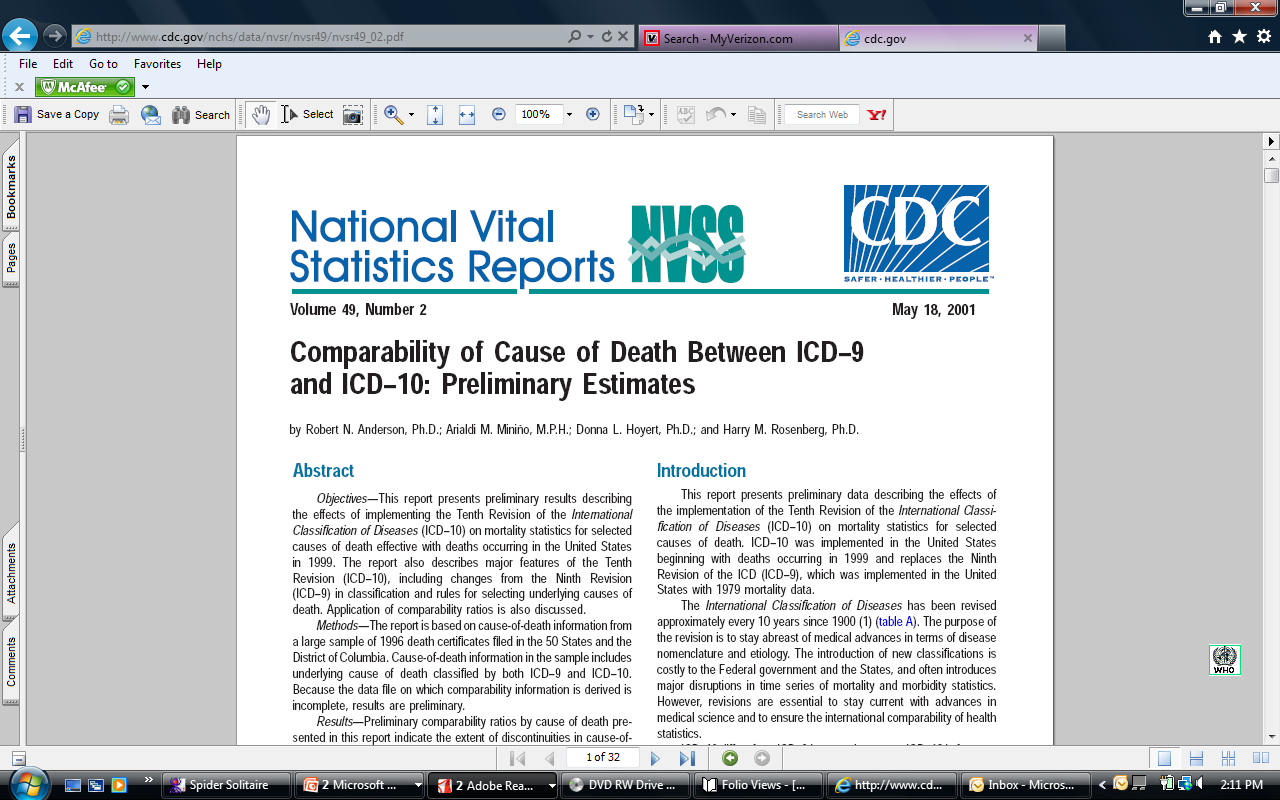 102
What are GEMs?
Used to facilitate linking between the codes in ICD-9-CM and ICD-10 code sets
Use of GEMs very important in identifying differences that would have been highlighted if dual-coding could have been undertaken
The GEMs can also be used for general reference
The GEMs can be used to assist in
Converting ICD-9 based systems or applications to ICD-10 based applications 
For more information on converting ICD-9 based systems and applications to ICD-10, see the MS-DRG conversion project report at: http://www.cms.gov/ICD10/17_ICD10_MS_DRG_Conversion_Project.asp
Creating one-to-one backwards mappings (also known as a crosswalk) from incoming ICD-10 based records to ICD-9 based legacy systems 
Migrating ICD-9-CM historical data to a ICD-10 based representation for comparable longitudinal analysis
Creating ICD-10 based test records from a repository of ICD-9 based test records
103
What are GEMs?
One entry in a GEM identifies relationships between one code in the source system and its possible equivalents in the target system without consideration of patient  medical record information
Source is the code one is mapping from
Target is the code being mapped to
Each GEM file contains an entry for every source system code in the file
A GEM file contains only those target system codes which are plausible translations of the source system code being looked up
For example, in the ICD-10-CM to ICD-9-CM GEM, each ICD-10-CM is translated only to the ICD-9-CM code(s) that are plausible translations based on the meaning of the ICD-10-CM code as contained in the code title, instructional notes, and index entries.
104
Why Do We Need GEMs?
One ICD-9-CM code represented by multiple ICD-10 codes or one ICD-10 code represented by multiple ICD-9-CM codes
There are new concepts in ICD-10-CM that have no predecessor in ICD-9-CM (e.g., under dosing, blood type)
Use of GEMs very important in identifying differences that would have been highlighted if dual-coding could have been undertaken
105
What GEMs Aren’t?
GEMs are not crosswalks
The GEMs are more complex than a simple one-to-one crosswalk, but ultimately more useful. They reflect the relative complexity of the code sets clearly so that it can be managed effectively, rather than masking it in an oversimplified way.
They are reference mappings, to help the user navigate the complexity of translating meaning from one code set to the other. 

GEMs are not a substitute for learning how to use ICD-10-CM and ICD-10-PCS
106
How the GEMs Work Translation depends on source
Because the translation is based on the meaning of the source system code…
And these are two different languages of healthcare…
Then the GEMs may have different content in each direction
Not all I-9 codes are used in an I-10 GEM
Not all I-10 codes are used in an I-9 GEM
Eight of these ICD-10-CM codes are not in the ICD-9-CM GEM
Four ICD-9-CM codes translate to four ICD-10-CM codes
107
GEMs
Example from ICD-10-CM GEM
Diagnosis mapping
		ICD-10-CM Source system code on the left side
		ICD-9-CM Target system code in the middle
		Flags on the right

T500x1A 	9620	10111
T500x1A 	E8580	10112

T500x1D 	9620	10111
T500x1D 	E8580	10112

T500x1S 	9090	10111
T500x1S 	E9292	10112
108
ICD-10-CM  ICD-9-CM
Some codes have approximate equivalence
109
ICD-10-CM  ICD-9-CM
When ICD-10-CM contains a combination code, it may relate back to 2 distinct ICD-9-CM codes
What used to require 2 or more codes, now only requires a single code
110
ICD-9-CM  ICD-10-CM
In some cases ICD-9-CM may have had certain specificities that are not being translated to ICD-10-CM
111
ICD-10-CM  ICD-9-CM
When there is no ICD-9-CM code for the ICD-10-CM code
112
Analysis and Reporting ChallengesReport and Publication Redesign
113
Number of All-listed Diagnoses for discharges from short-stay hospitals, by ICD-9-CM codes, 2010Detailed diagnosis table
Code number 		Total number of discharges 
034.0			19,000
462			57,000

Trend Estimate in ICD-10-CM?
J02- , Acute pharyngitis
Includes J02.0, Streptococcal pharyngitis (includes strep sore throat); J02.8, Pharyngitis due to other specified organisms 
Strep tonsillitis goes to J03.00 or J03.01!
114
ICD-10-CM Resources
ICD-10-CM files (PDF and XML formats) 
 ICD-10-CM Coding Guidelines
 Codes and descriptions (short and long descriptors)
 Addenda
 General Equivalence Maps with Guide and Technical documents http://www.cdc.gov/nchs/icd/icd10cm.htm#10update
115
Questions?
Email: dfp4@cdc.gov